Microdata and schema.org
Basics
Microdata is a simple semantic markup scheme that’s an alternative to RDFa
Developed by WHATWG and supported by major search companies (Goog,e, MSFT, Yahoo)
Like RDFa, it uses HTML tag attributes to host metadata
Vocabularies are controlled and hosted at schema.org
What is WHATWG?
Web Hypertext Application Technology Working Group
Community interested in evolving the Web with focus on HTML and Web API development
Ian Hickson is a key person, now at Google
Founded in 2004 by individuals from Apple, Mozilla and Opera after a W3C workshop
Concern about W3C's embrace of XHTML
Current work on HTML5
Developed Microdata spec
http://whatwg.org/
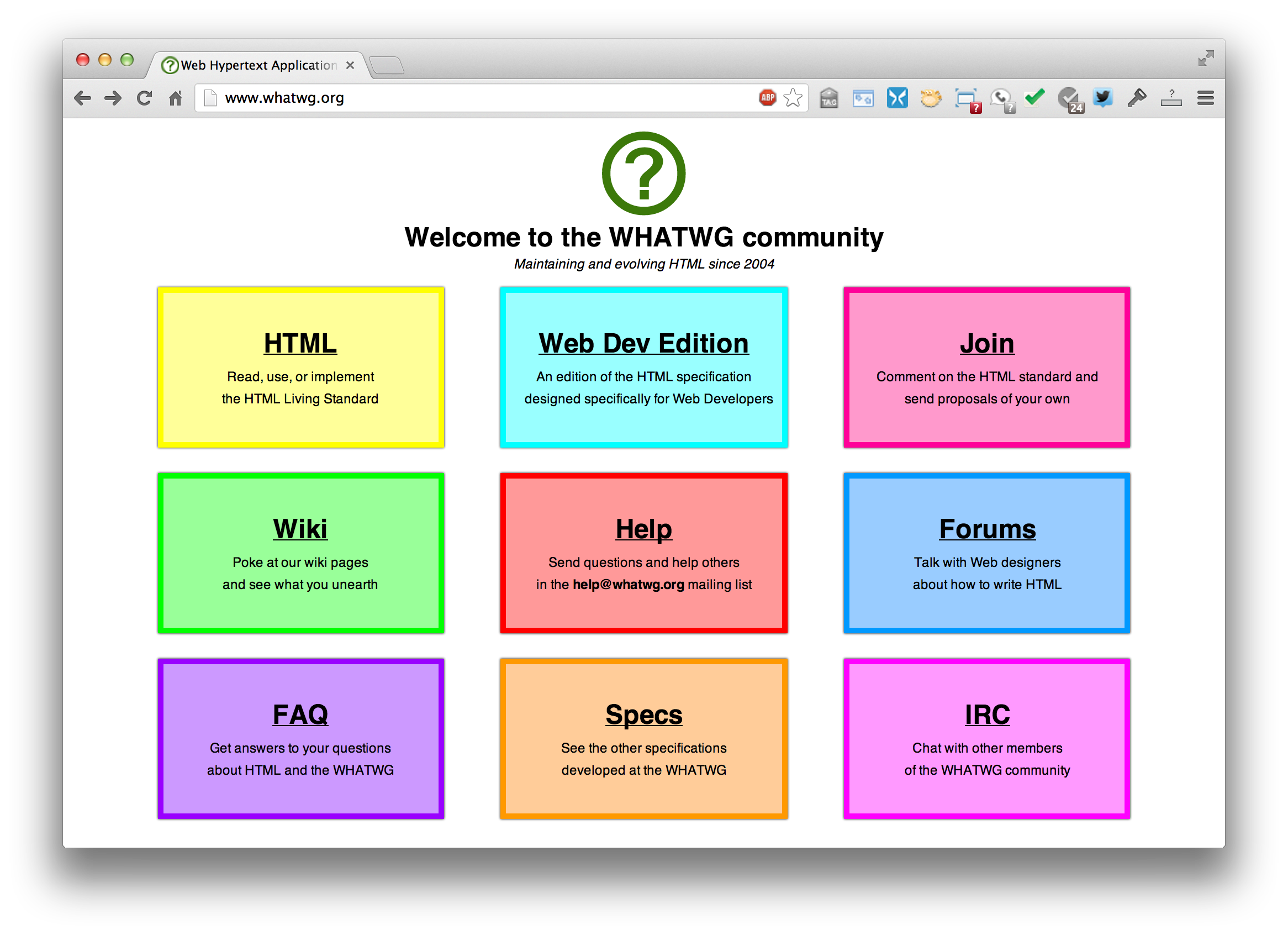 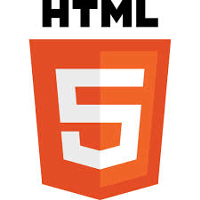 HTML5
Started by WHATWG as an alternative to XHTML, joined by W3C
A W3C candidate recommendation in 2012
WHATWG will evolve it as a “living standard”
HTML5 ≈ HTML + CSS + js
Native support for graphics, video, audio, speech, semantic markup, …
Partial support in current browsers + extensions
HTML taxonomy and status
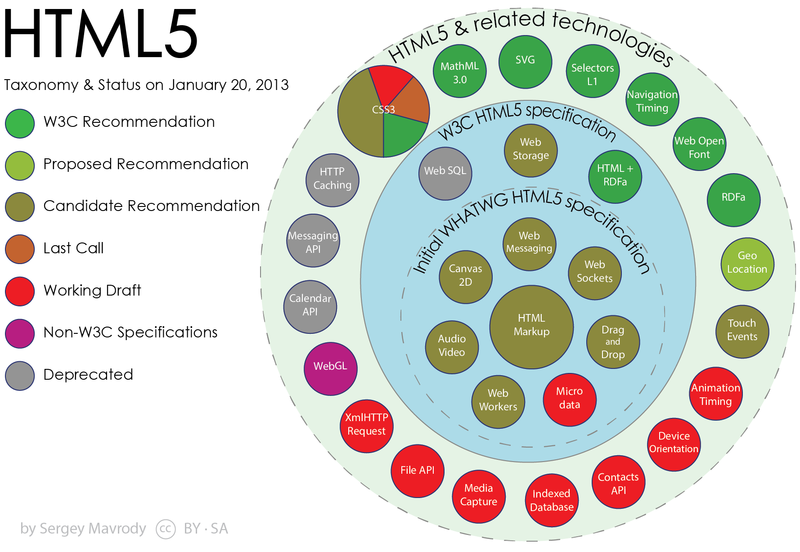 Microdata
The microdata effort has two parts: markup and a set of vocabularies
The markup is similar to RDFa in that it provides a way to identify subjects, types, properties and objects
The sanctioned vocabularies are found at schema.org and include a small number of very useful ones: people, movies, etc.
An example
<div>
 <h1>Avatar</h1>
 <span>Director: James Cameron (born 1954) </span>
 <span>Science fiction</span>
 <a href=”avatar-trailer.html">Trailer</a>
</div>
An example: itemscope
An itemscope attribute identifies a content subtree that is the subject about which we want to say something



<div itemscope >
 <h1>Avatar</h1>
 <span>Director: James Cameron (born 1954) </span>
 <span>Science fiction</span>
 <a href=”avatar-trailer.html">Trailer</a>
</div>
An example: itemtype
An itemscope attribute identifies a content subtree that is the subject about which we want to say something
The itemtype attribute specifies the subject’s type


<div itemscope itemtype="http://schema.org/Movie">
 <h1>Avatar</h1>
 <span>Director: James Cameron (born 1954) </span>
 <span>Science fiction</span>
 <a href=”avatar-trailer.html">Trailer</a>
</div>
An example: itemprop
An itemscope attribute identifies a content subtree that is the subject about which we want to say something
The itemtype attribute specifies the subject’s type
An itemprop attribute gives a property of that type

<div itemscope itemtype="http://schema.org/Movie">
 <h1 itemprop="name">Avatar</h1>
 <span>Director: James Cameron (born 1954) </span>
 <span itemprop="genre">Science fiction</span>
 <a href=”avatar-trailer.html” itemprop="trailer">Trailer</a>
</div>
An example: embedded items
An itemprop immediately followed by another itemcope makes the value an object

<div itemscope itemtype="http://schema.org/Movie">
 <h1 itemprop=“name”>Avatar</h1>
<div itemprop="director”        itemscope itemtype="http://schema.org/Person">
   Director: <span itemprop="name">James Cameron</span> (born <span itemprop="birthDate">1954</span>) </div> 
 <span itemprop=“genre”>Science fiction</span>
 <a href=”avatar-trailer.html” itemprop="trailer">Trailer</a>
</div>
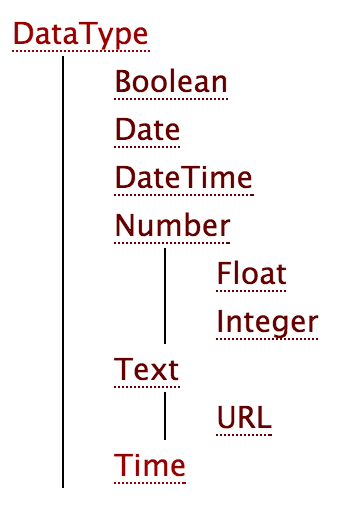 schema.org vocabulary
Full type hierarchy in one file
As of 4/23/13: 419 classes, 756 properties
Data types: Boolean, Date, DateTime, Number (Float, Integer, Text (URL), Time
Objects:  Rooted at Thing with two ‘metaclasses’ (Class and Property) and eight subclasses
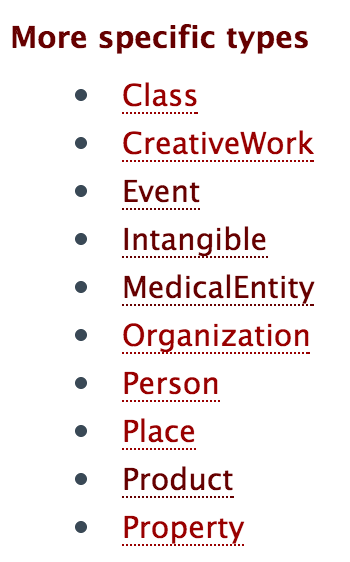 http://schema.rdf.org
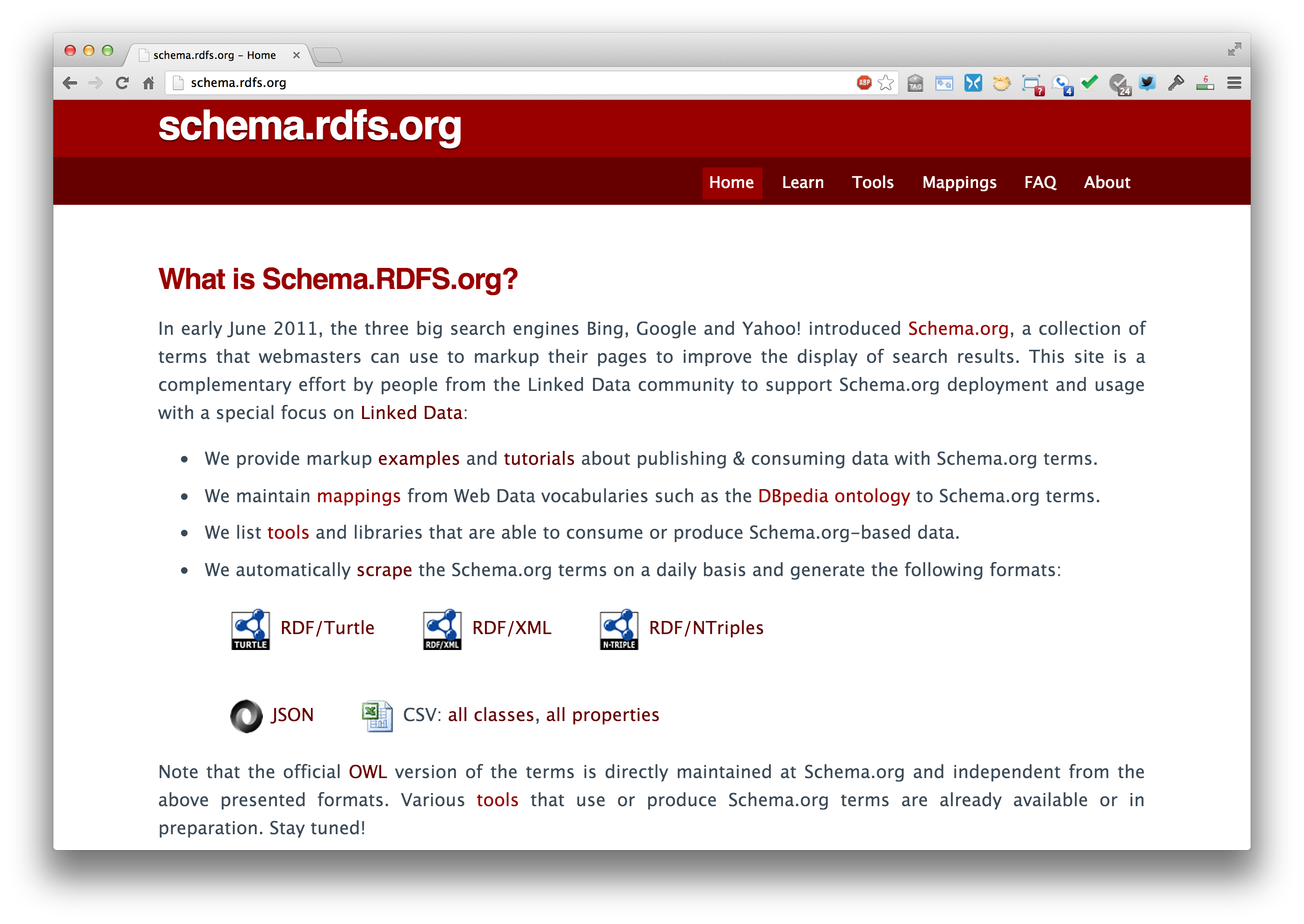 x
http://www.schema.org/Recipe
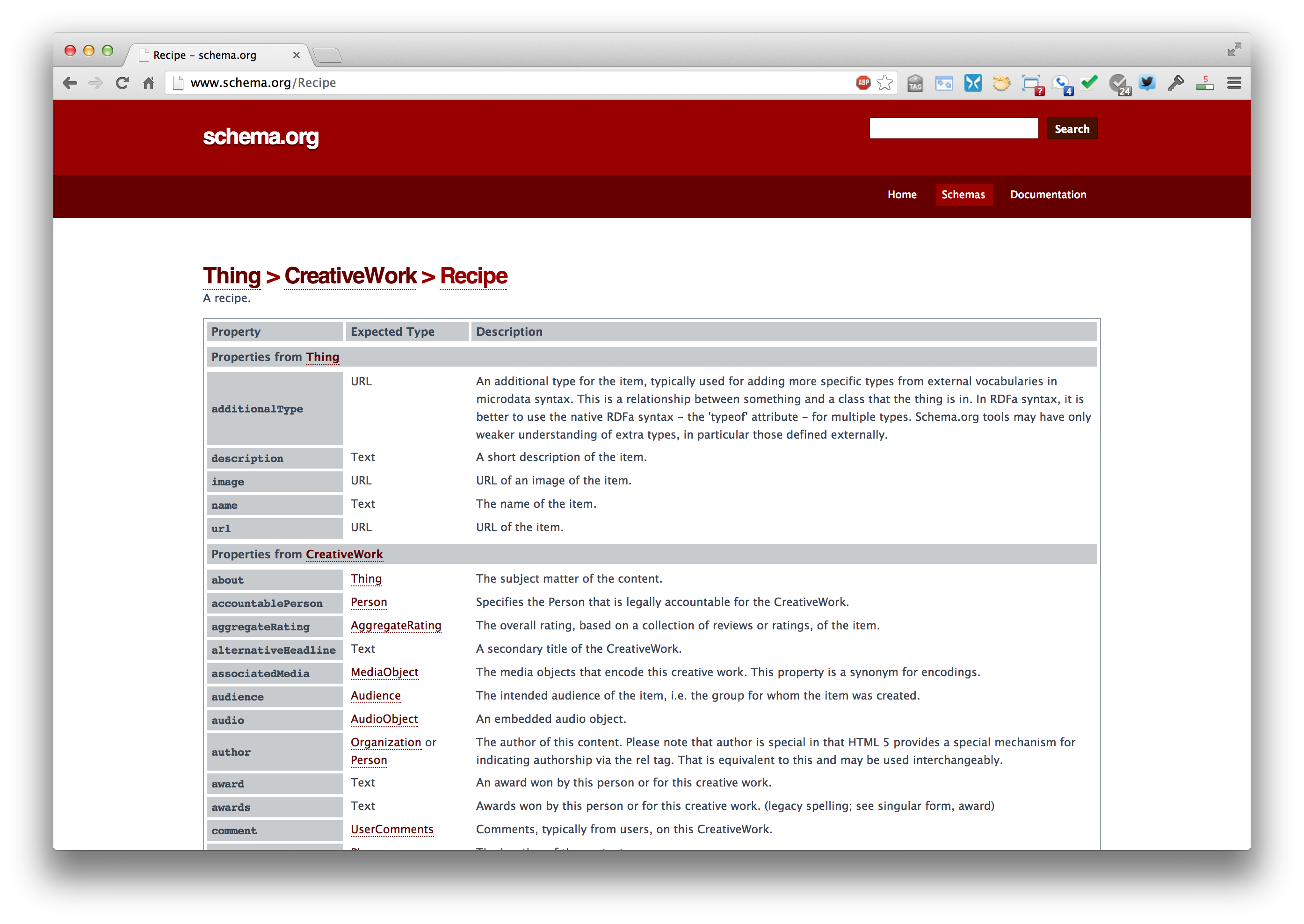 Microdata as a KR language
More than RDF, less than RDFS
Properties have an expected type (range)
Might be a string
A list of types, any of which are OK
Properties attached to one or more types (domain)
Classes can have multiple parents and inherit (properties) from all of them 
No axioms (e.g., disjointness, cardinality, etc.)
Mixing markup from other vocabularies
Microdata is intended to work with one vocabulary – the one at schema.org
Advantages
Simple, organized, well designed
Controlled by the schema.org people
Disadvantages: too simple, controlled
Too simple, narrow, mono-lingual
Controlled by the schema.org people
Extending the schema.org ontology
http://www.schema.org/docs/extension.html
You can subclass existing classes
Person/Engineer
Person/Engineer/ElectricalEngineer
Subclass exisiting properties
musicGroupMember/leadVocalist
musicGroupMember/leadGuitar1
musicGroupMember/leadGuitar2
Extension Problems
Do agreed upon meaning 
Through axioms supported by the language (e.g., equivalence, disjointness, etc.)
No place for documentation (annotations, labels, comments)
Without a namespace mechanism, your Person/Engineer and mine can be confused and might mean different things
Conclusions
Microdata is a good effort by the search companies to experiment with a simple semantic language
It’s not a great standard
RDFa has a more powerful encoding and works with the RDF stack
There’s a bit of infighting in the WEB community
RDFa Lite is maybe a good solution